Интерактивная игра для детей старшего возраста «Семейный бюджет»
ГБОУ СОШ №1 пгт СуходолСамарской области СП д/с «Сказка»Капитонова марина Николаевна
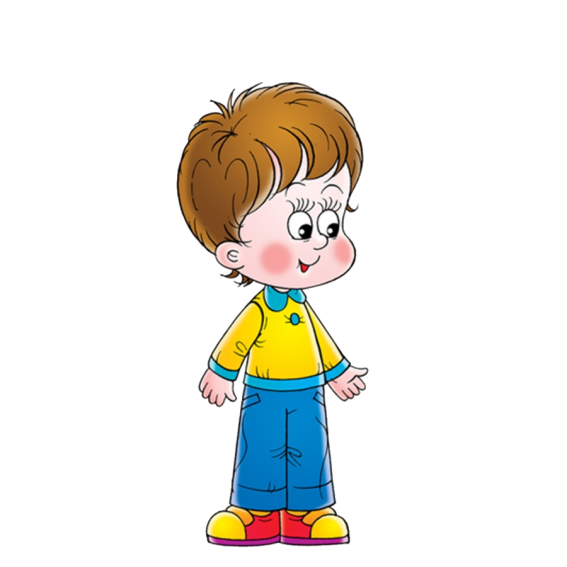 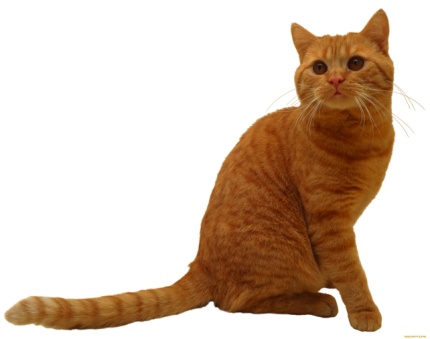 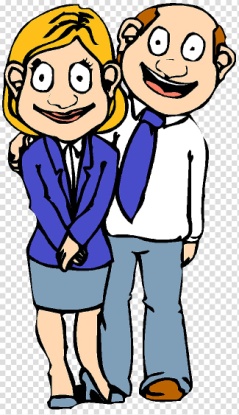 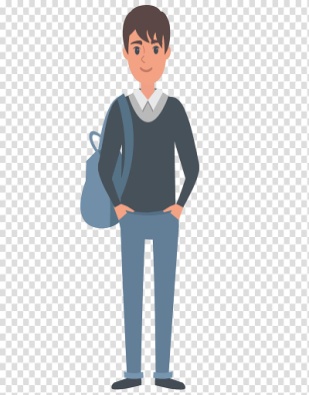 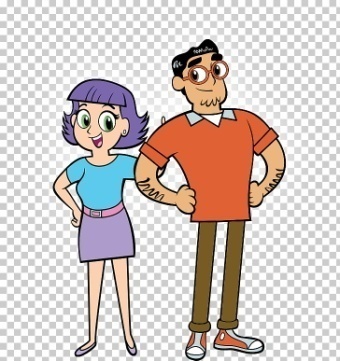 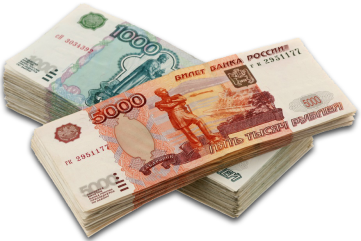 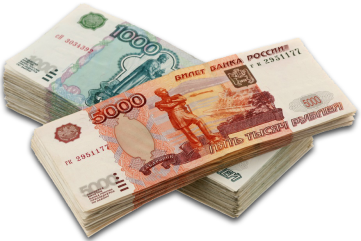 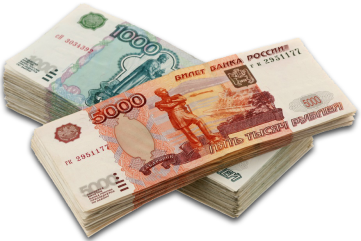 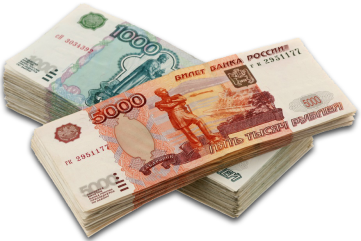 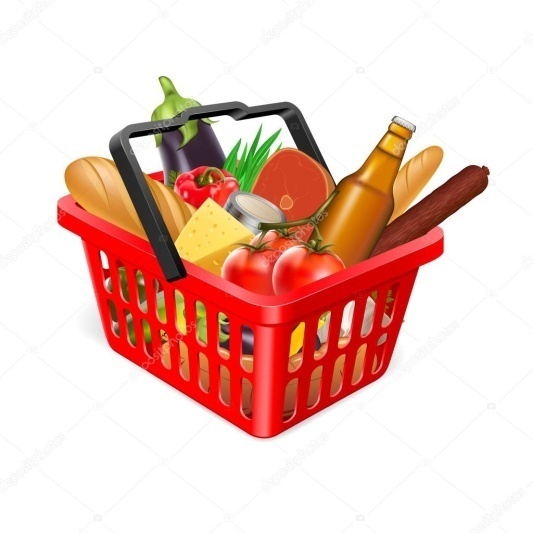 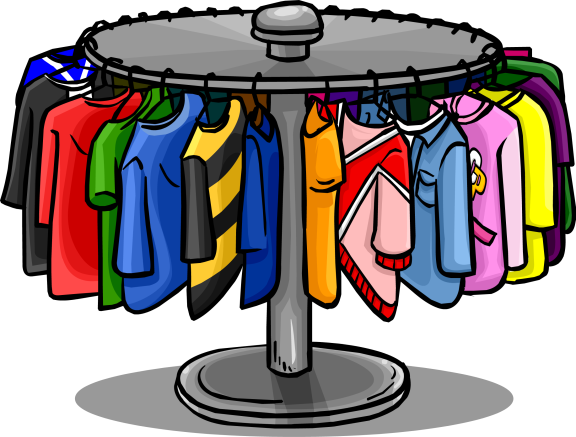 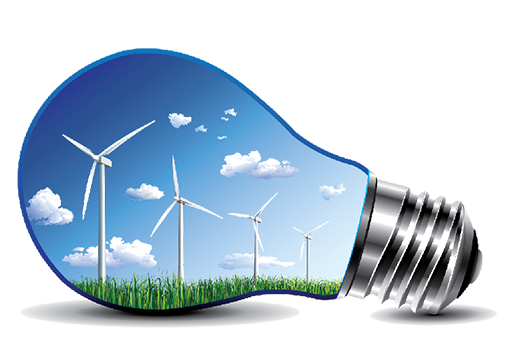 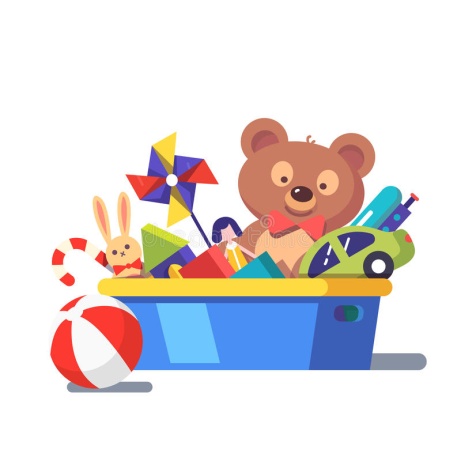 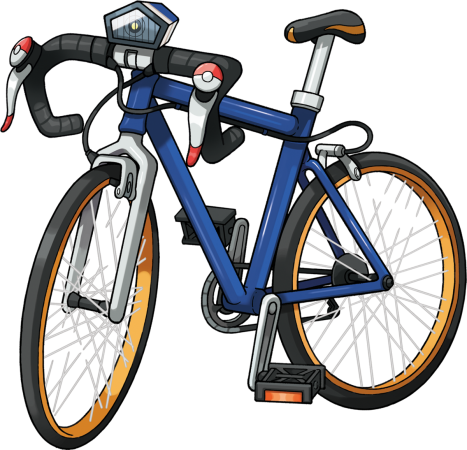 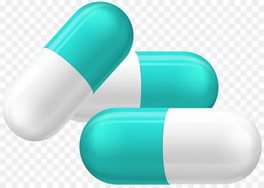 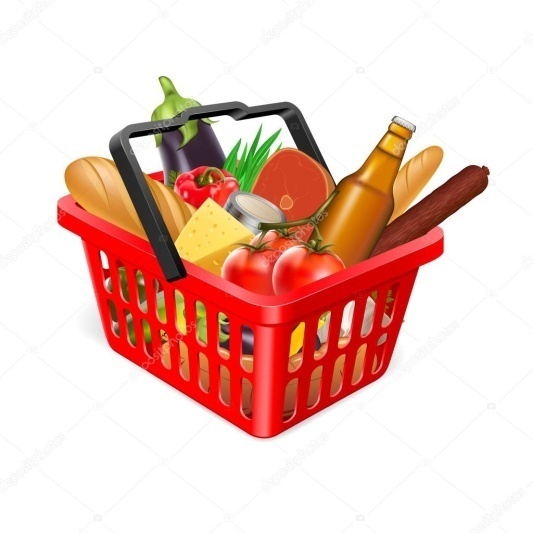 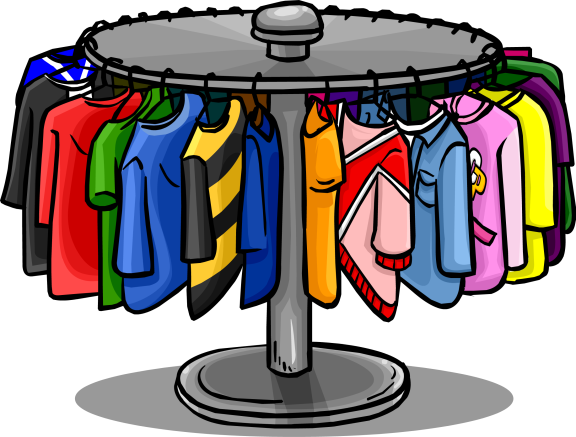 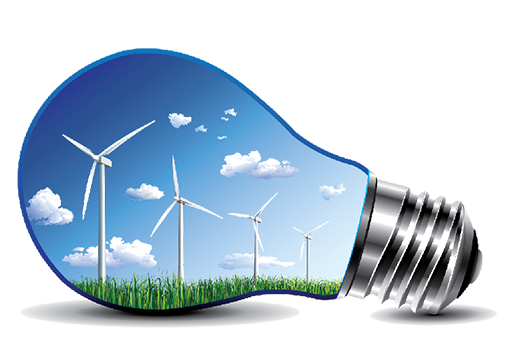 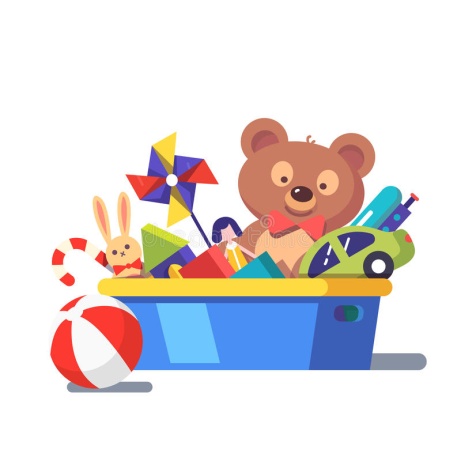 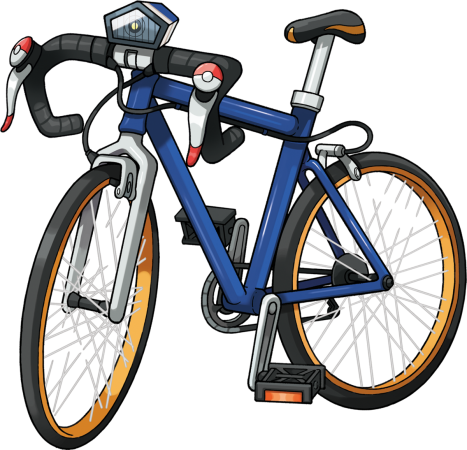 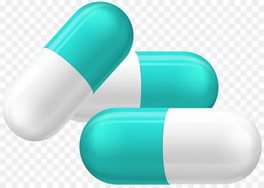 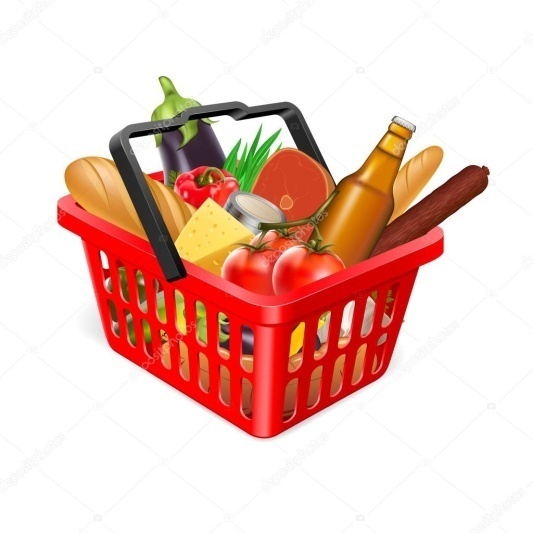 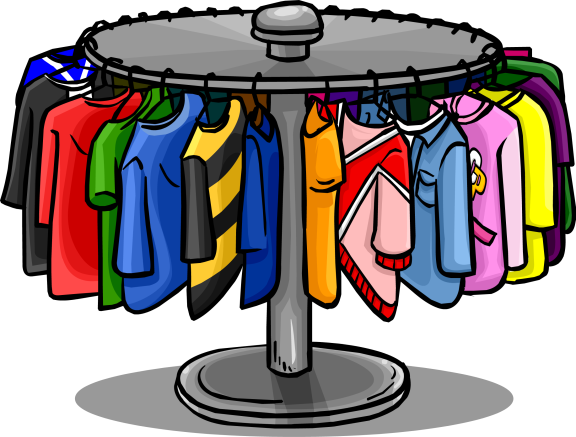 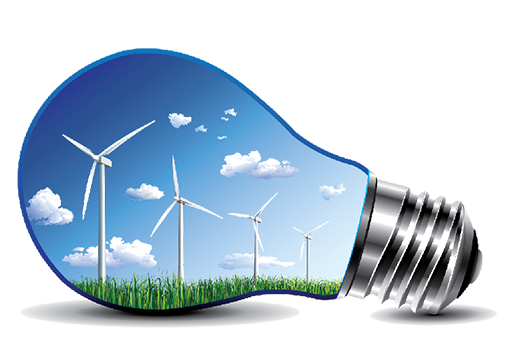 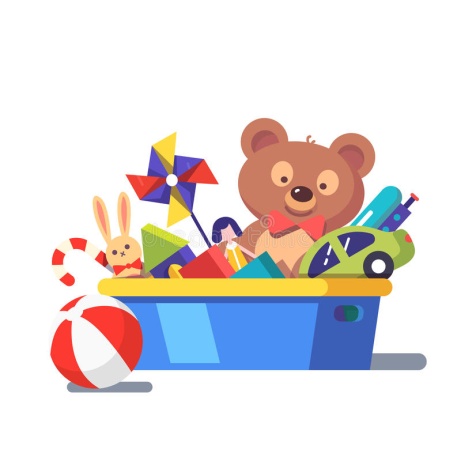 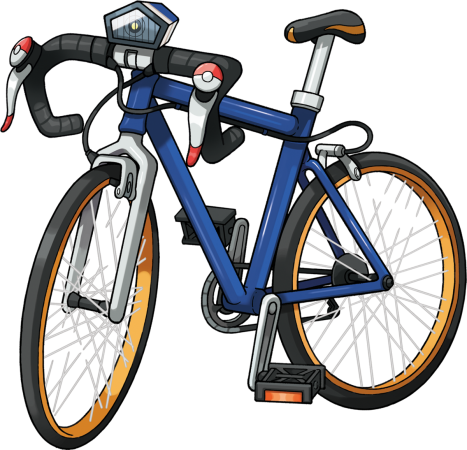 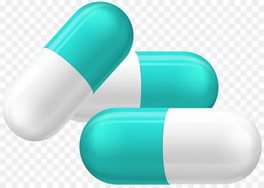 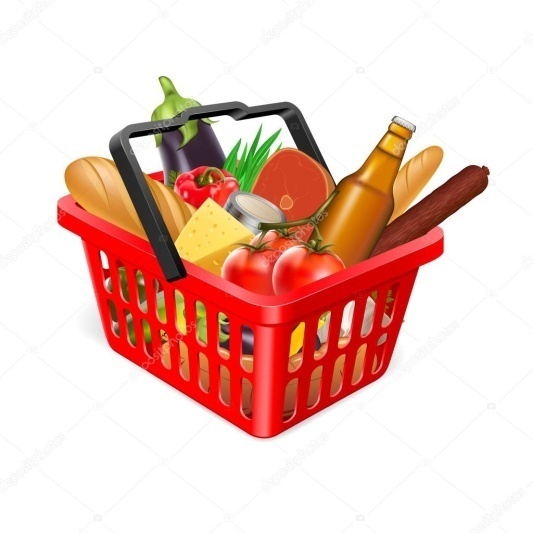 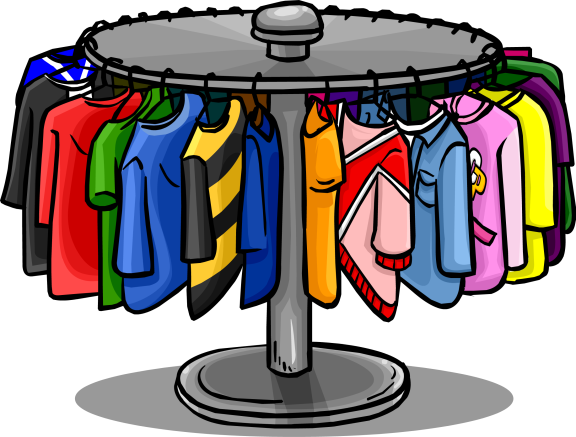 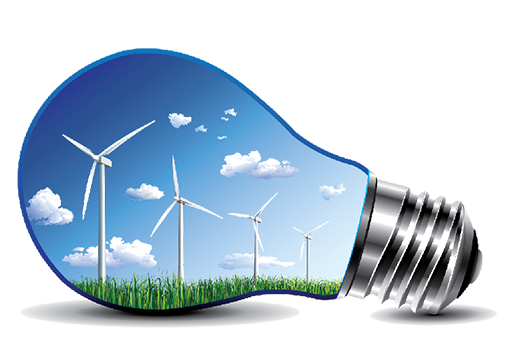 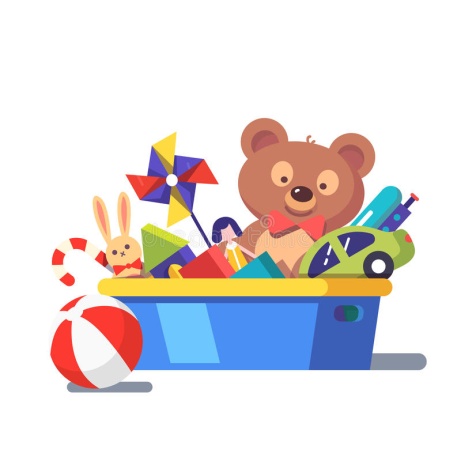 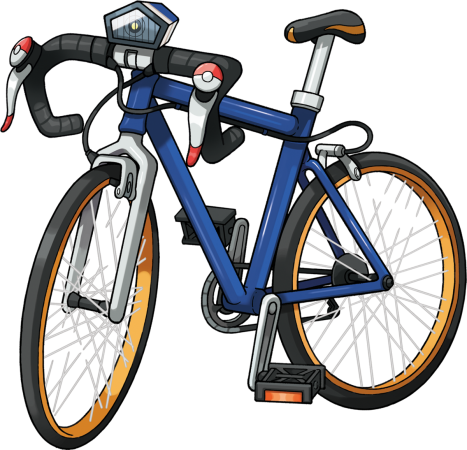 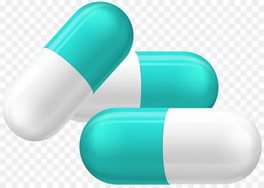 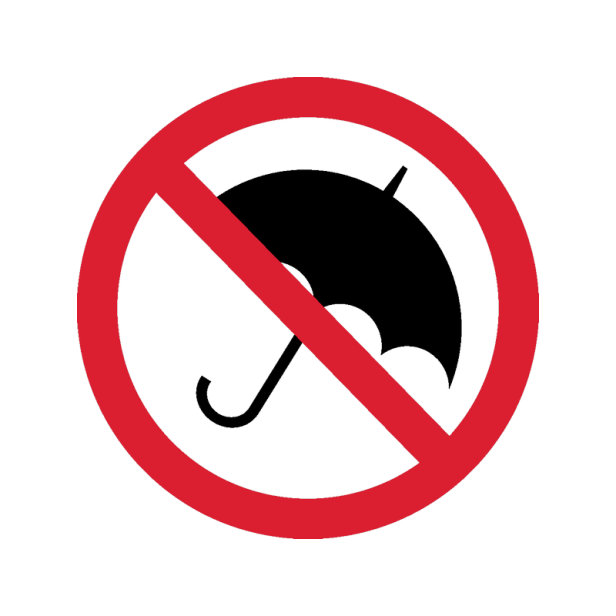 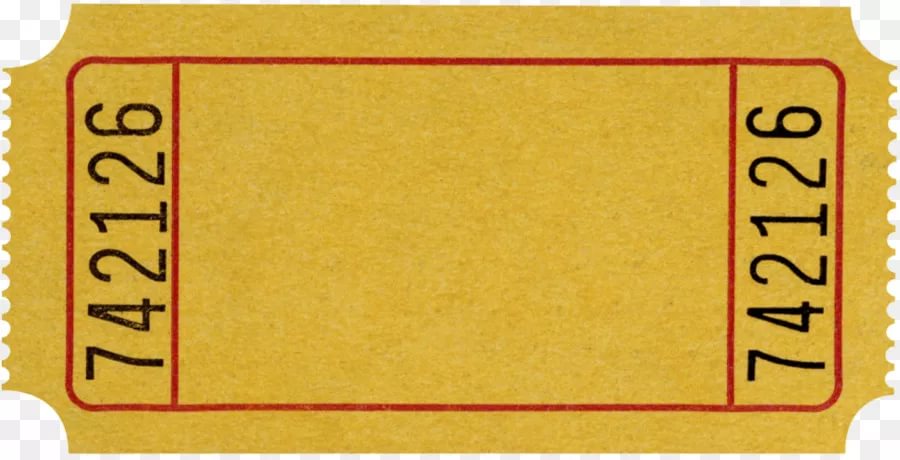 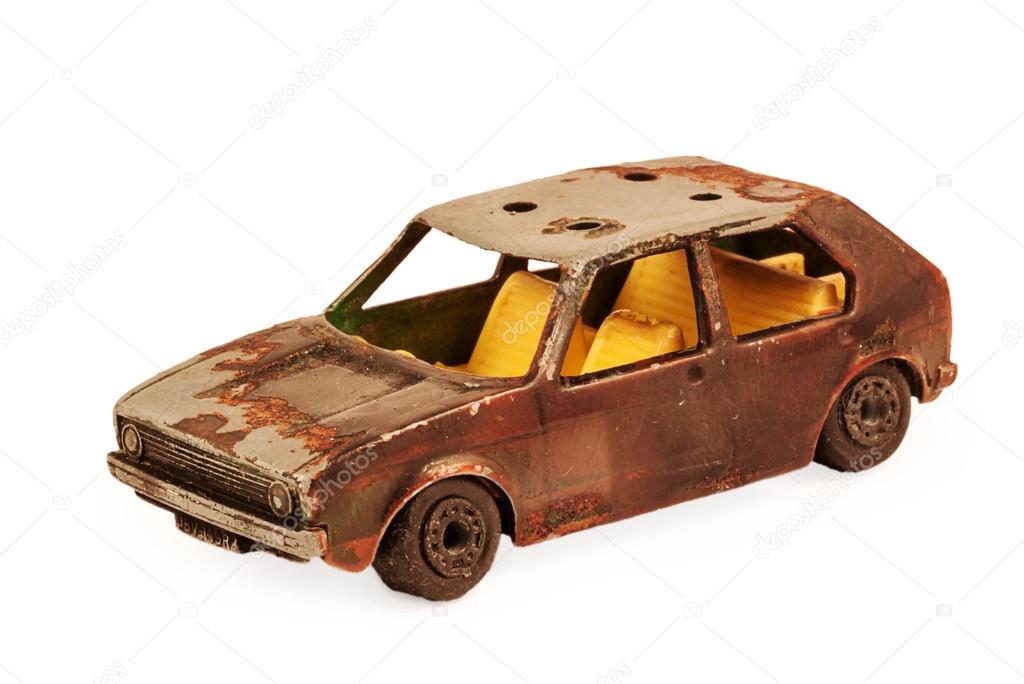 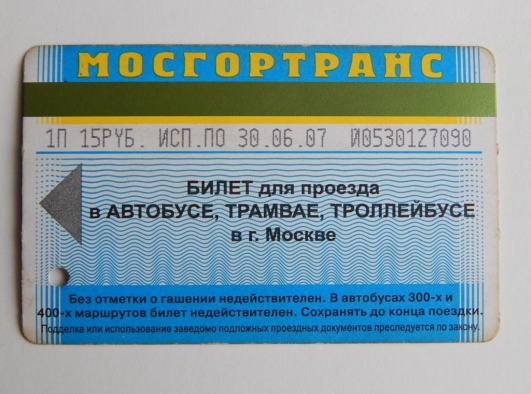 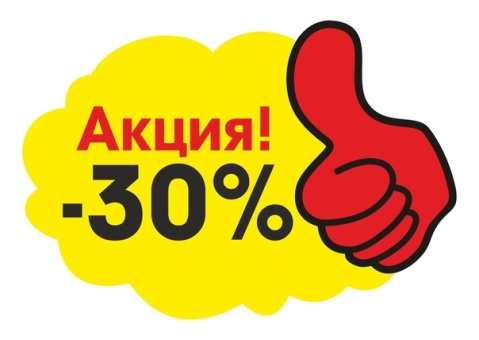 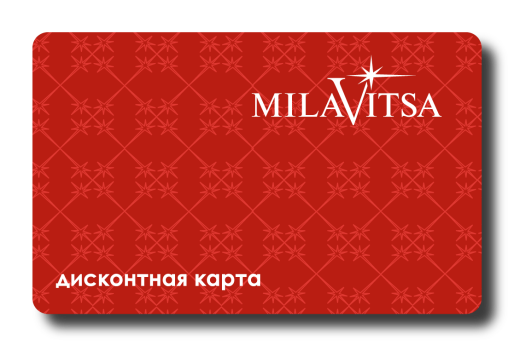 Молодцы!!!